LOGO HERE
2025
CONTACT US
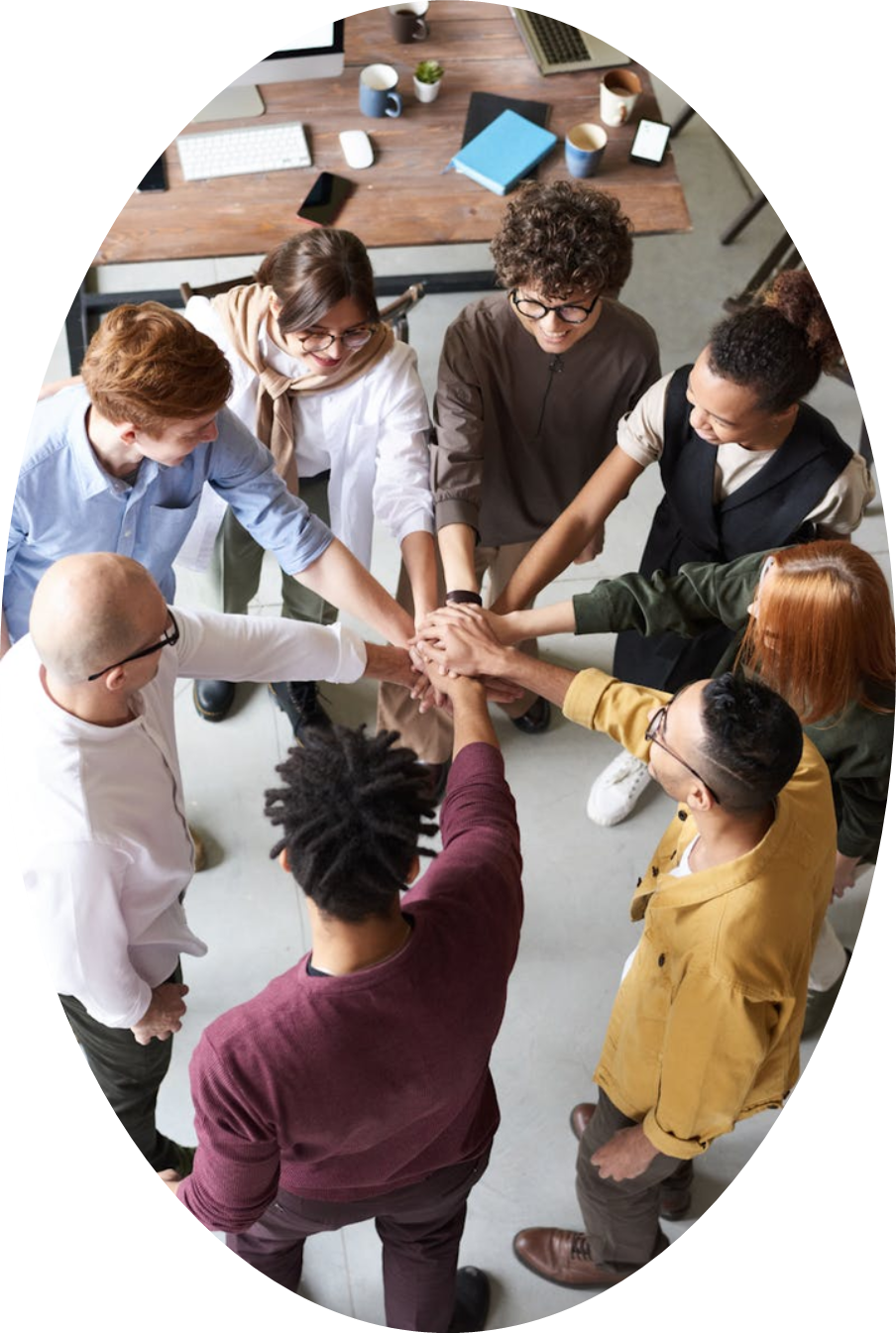 EFFECTIVE WORK PROGRAM MEETING
PRESENTATION
Remember to use visuals, bullet points, and concise language to keep the presentation engaging and easy to follow. Good luck with your presentation!
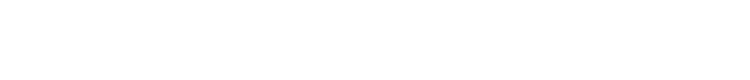 LOGO HERE
2025
CONTACT US
01
03
02
04
TABLE OF CONTENTS
INTRODUCTION
IMPORTANCE MEETINGS
Elaborate on what you want to discuss.
Elaborate on what you want to discuss.
TOOLS
CONDUCTING THE MEETING
Elaborate on what you want to discuss.
Elaborate on what you want to discuss.
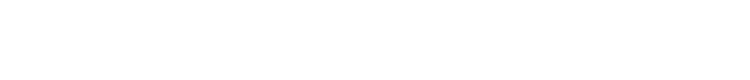 LOGO HERE
2025
CONTACT US
PREPARING FOR SUCCESS
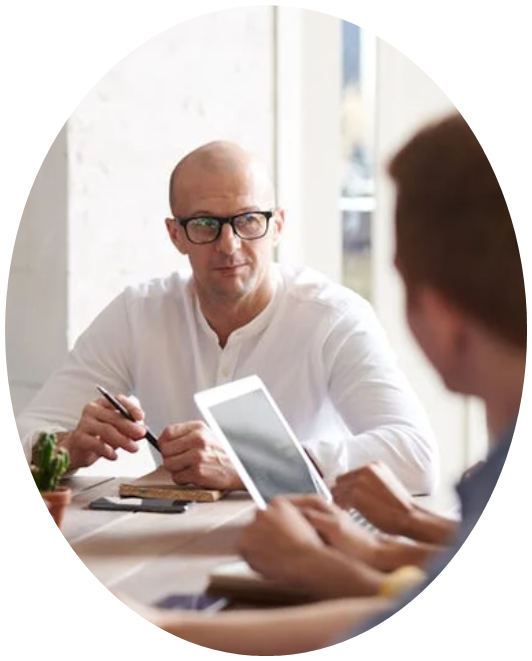 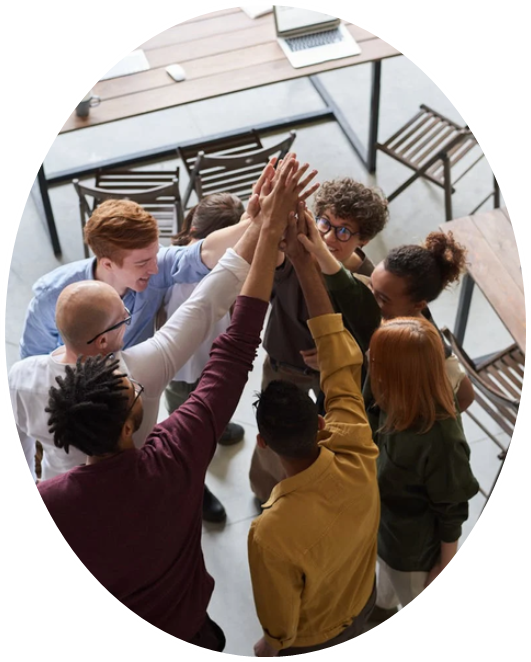 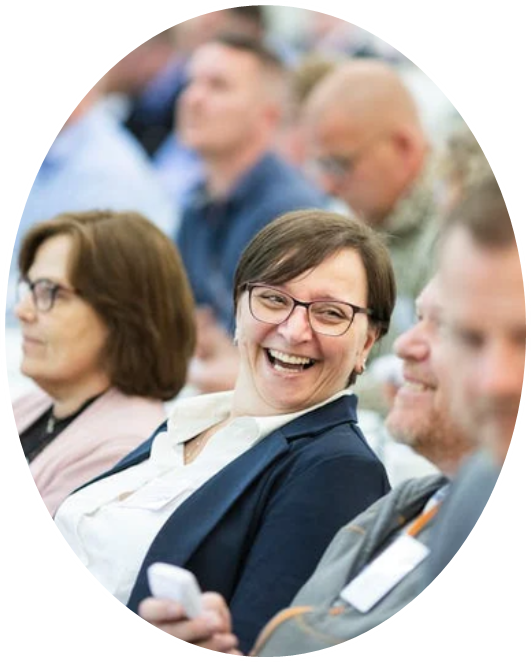 Briefly elaborate on what you want to discuss.
Briefly elaborate on what you want to discuss.
Briefly elaborate on what you want to discuss.
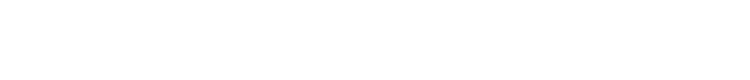 LOGO HERE
2025
CONTACT US
01
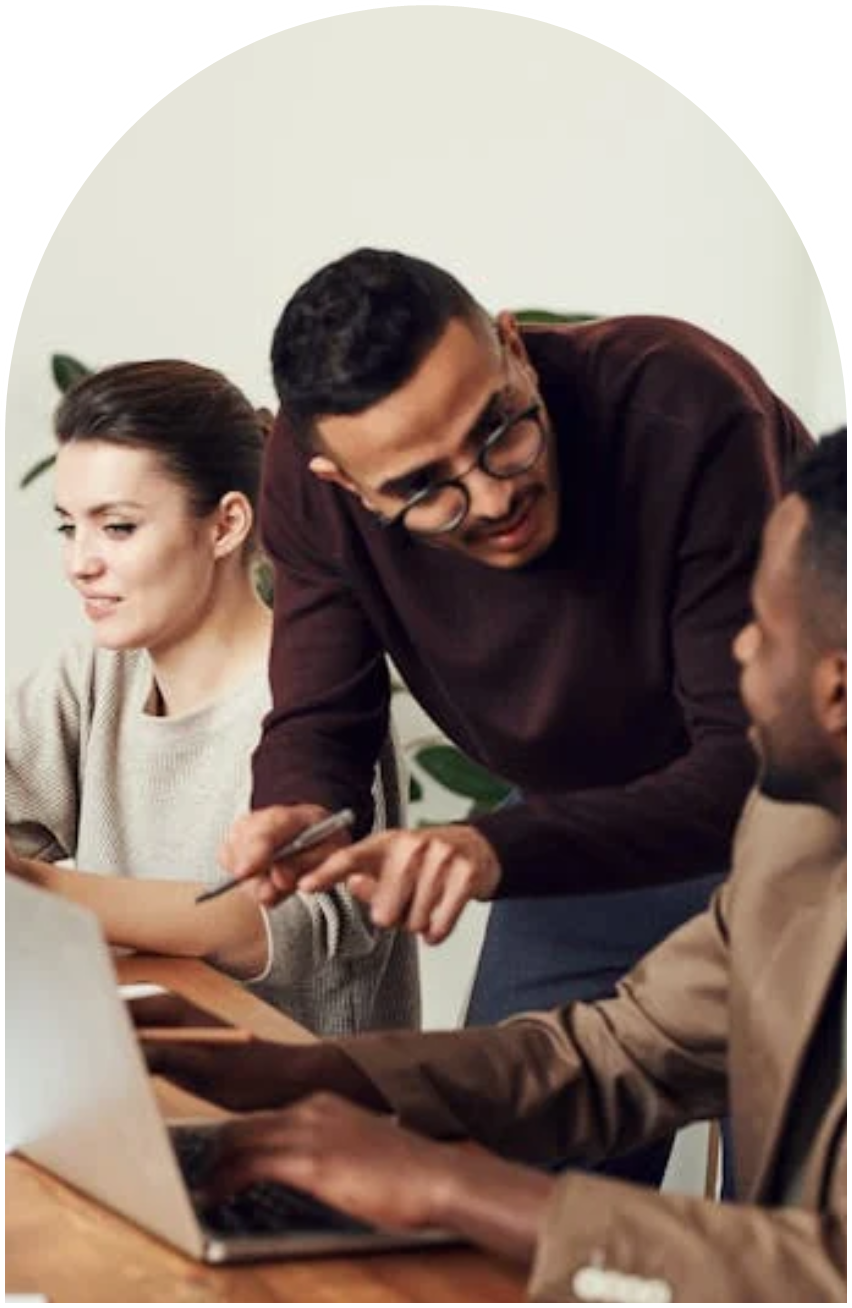 INTRODUCTION
Welcome to a world where possibilities are endless and creativity knows no bounds. In this space, we invite you to explore, imagine, and create without limitations. Whether you are a seasoned artist or just starting on your creative journey, this platform is here to inspire and support you every step of the way.

Unlock your imagination and let your ideas soar as you delve into the depths of your creativity. Embrace the freedom to express yourself authentically and fearlessly. Together, let us embark on a journey filled with inspiration, innovation, and endless opportunities for growth.

So take a deep breath, open your mind, and dive into the magical realm of creativity that awaits. Let's embark on this adventure together and see where our imaginations will take us. Welcome to a world of endless creativity.
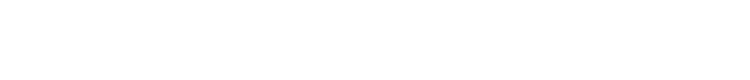 LOGO HERE
2025
CONTACT US
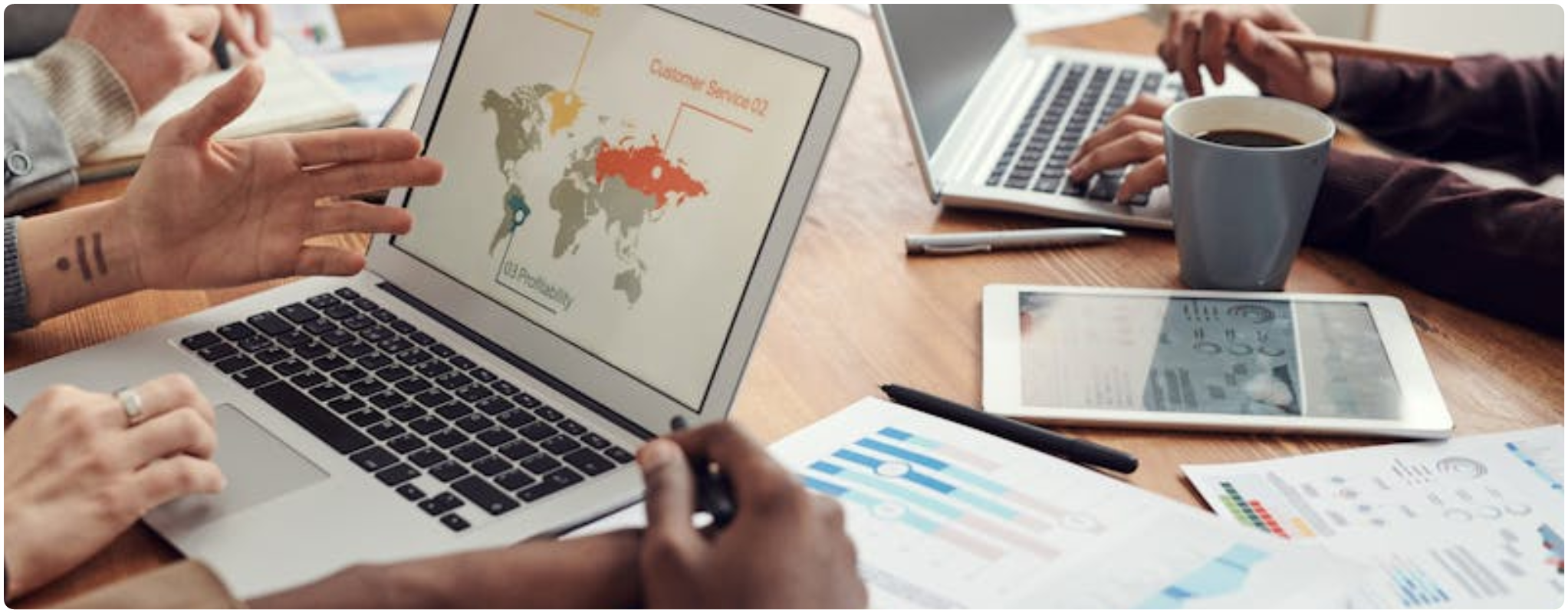 WELCOME TO PRESENTATION
I'm Rain, and I'll be sharing with you my beautiful ideas. Follow me at @reallygreatsite to learn more.
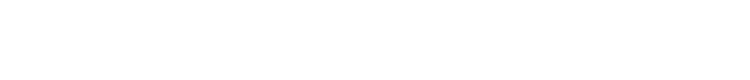 LOGO HERE
2025
CONTACT US
OUR COMPANY
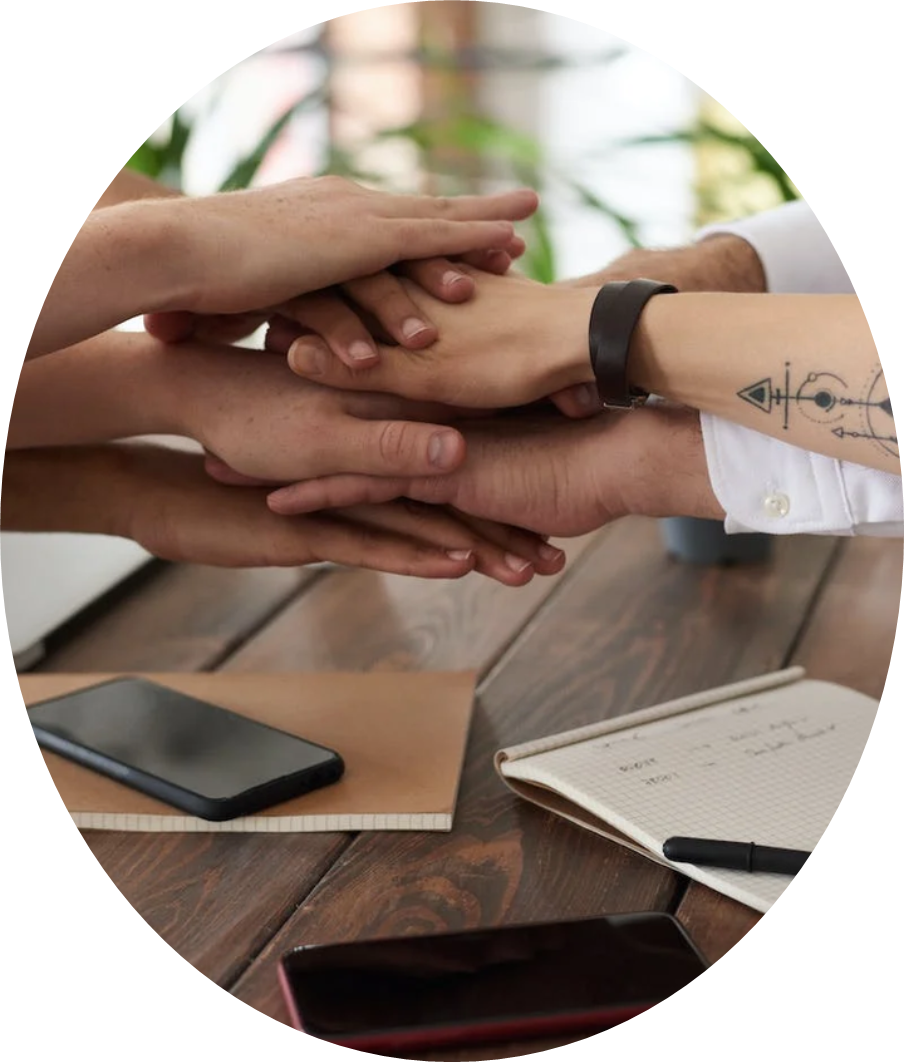 WHO WE ARE?
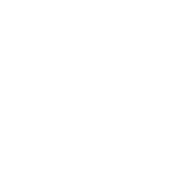 Briefly elaborate on what you want to discuss.
WHAT WE DO?
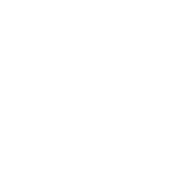 Briefly elaborate on what you want to discuss.
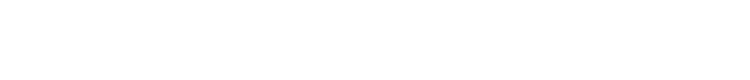 LOGO HERE
2025
CONTACT US
IMPORTANCE MEETINGS
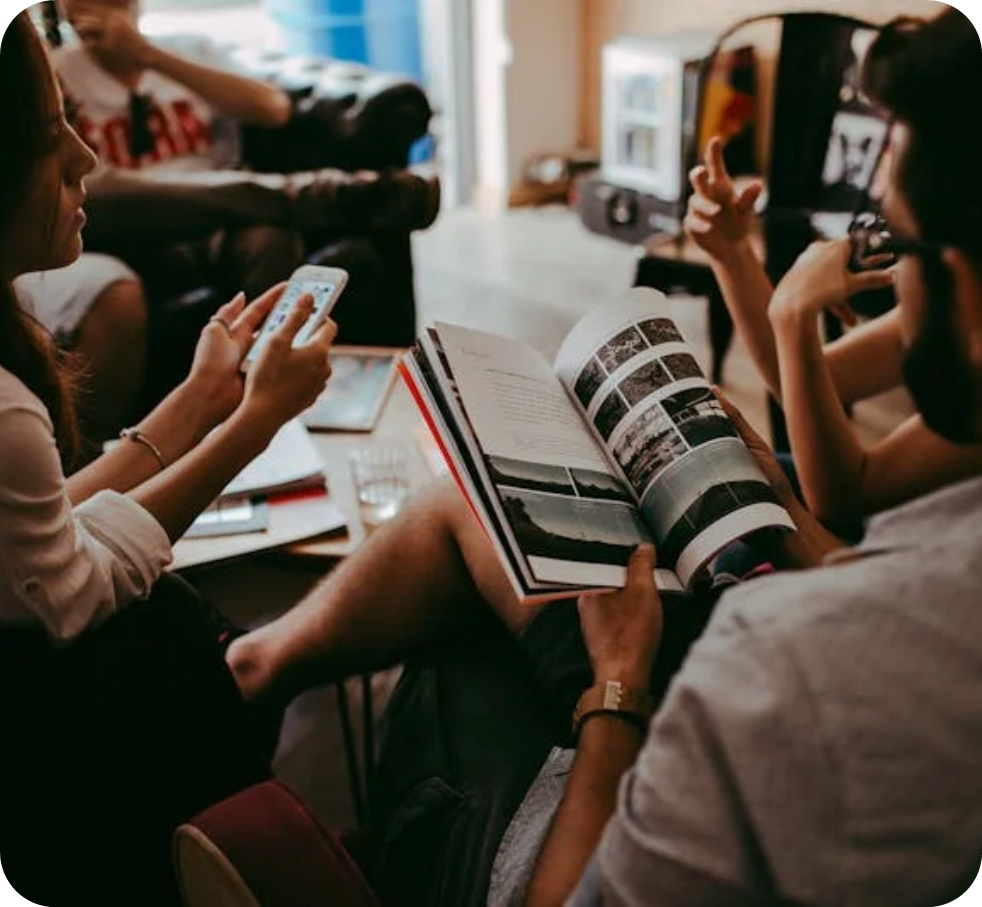 Meetings play a crucial role in fostering communication, collaboration, and decision-making within a team or organization. They provide a platform for sharing ideas, discussing strategies, and addressing challenges collectively. By bringing team members together, meetings can help enhance productivity, promote teamwork, and ensure that everyone is on the same page regarding goals and objectives. 

Effective meetings are not just about exchanging information but also about building relationships, boosting morale, and fostering a sense of unity among team members. Therefore, it is essential to prioritize well-structured, purposeful meetings to maximize their importance and impact on overall success.
LOGO HERE
2025
CONTACT US
WHAT WE OFFER
SERVICE TWO
SERVICE ONE
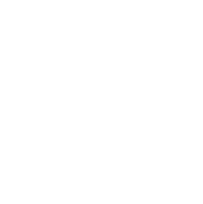 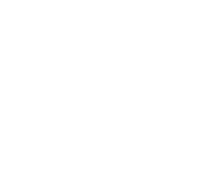 Elaborate on what you want to discuss.
Elaborate on what you want to discuss.
SERVICE THREE
SERVICE FOUR
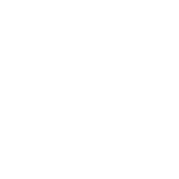 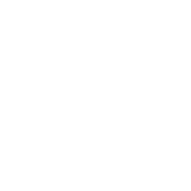 Elaborate on what you want to discuss.
Elaborate on what you want to discuss.
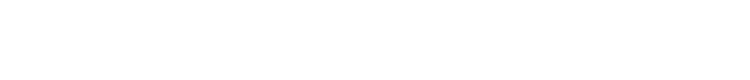 LOGO HERE
2025
CONTACT US
GALLERY IMAGE
What can you say about your projects? Share it here!
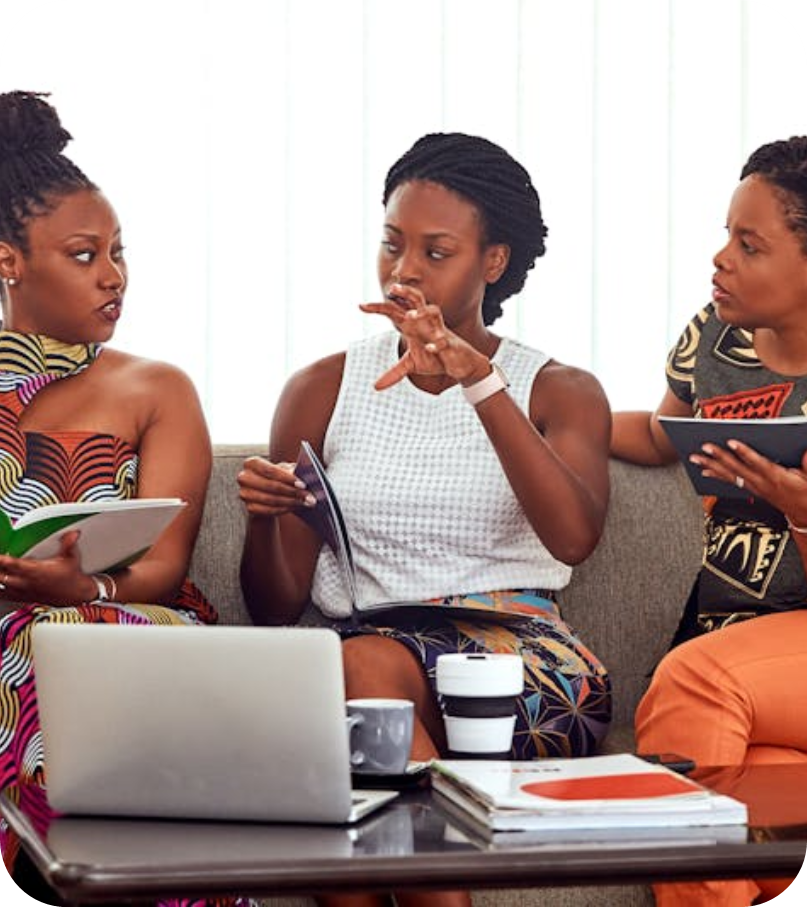 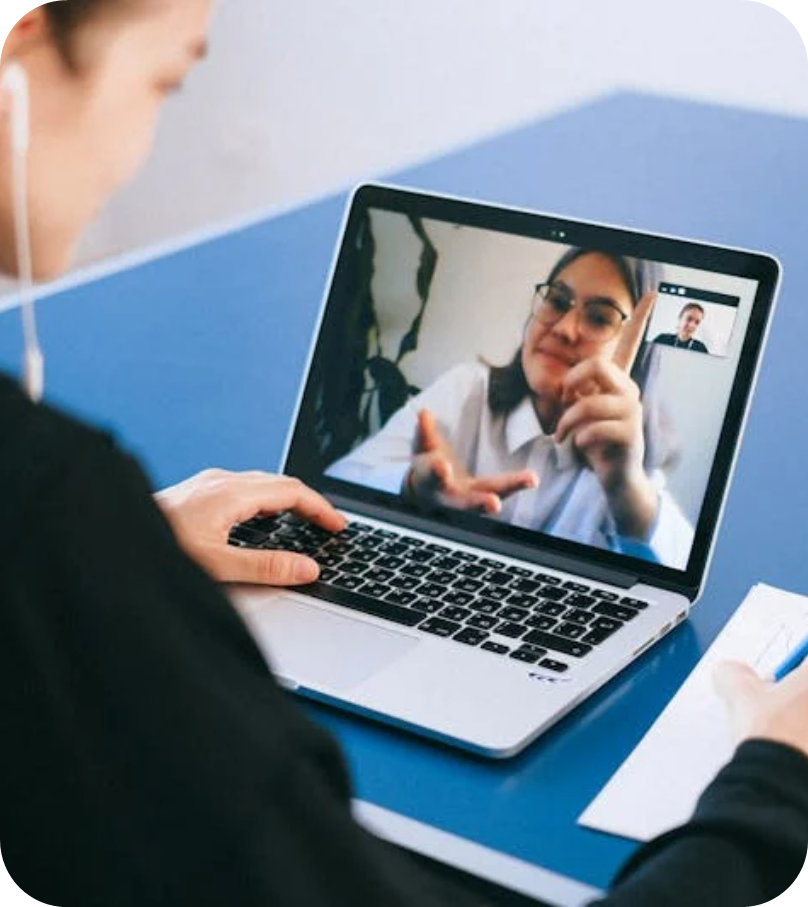 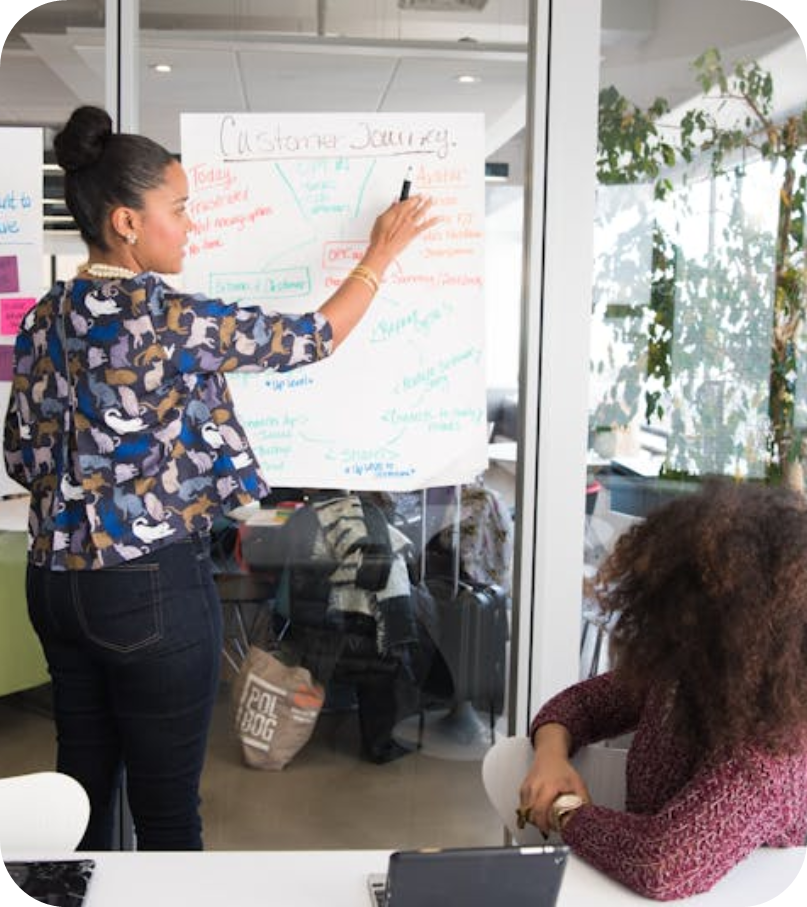 LOGO HERE
2025
CONTACT US
MARKET RESEARCH
Elaborate on the featured statistic
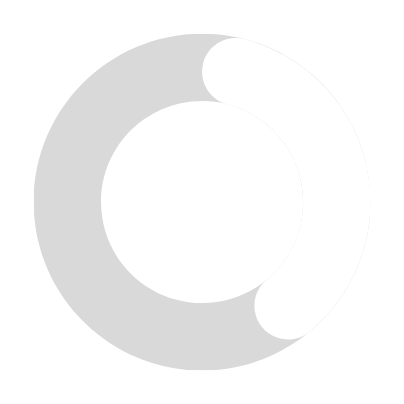 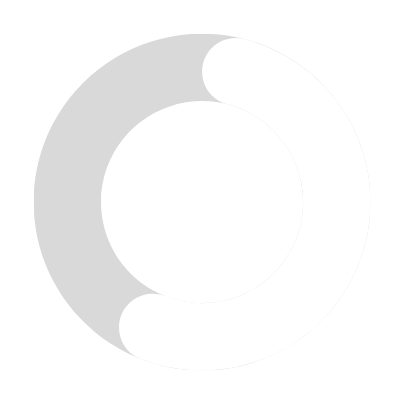 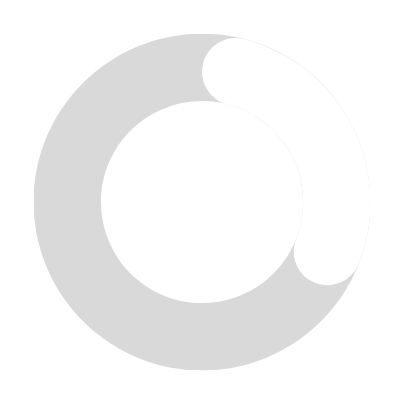 Elaborate on the featured statistic.
Elaborate on the featured statistic.
Elaborate on the featured statistic.
LOGO HERE
2025
CONTACT US
S
O
T
W
STRENGTHS
WEAKNESSES
OPPORTUNITIES
THREATS
What are you doing well? 
What sets you apart?
What are your good qualities?

You excel in many areas! Your dedication to your work is truly admirable. Your attention to detail and ability to think creatively set you apart from the crowd. Your good qualities include your honesty, kindness, and willingness to go the extra mile for others.
What are you doing well? 
What sets you apart?
What are your good qualities?

You excel in many areas! Your dedication to your work is truly admirable. Your attention to detail and ability to think creatively set you apart from the crowd. Your good qualities include your honesty, kindness, and willingness to go the extra mile for others.
What are you doing well? 
What sets you apart?
What are your good qualities?

You excel in many areas! Your dedication to your work is truly admirable. Your attention to detail and ability to think creatively set you apart from the crowd. Your good qualities include your honesty, kindness, and willingness to go the extra mile for others.
What are you doing well? 
What sets you apart?
What are your good qualities?

You excel in many areas! Your dedication to your work is truly admirable. Your attention to detail and ability to think creatively set you apart from the crowd. Your good qualities include your honesty, kindness, and willingness to go the extra mile for others.
LOGO HERE
2025
CONTACT US
TESTIMONIALS
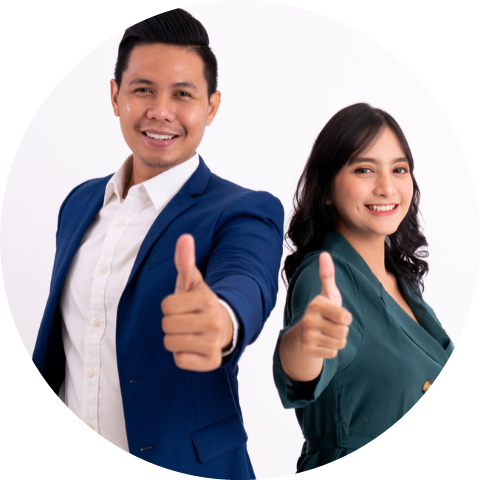 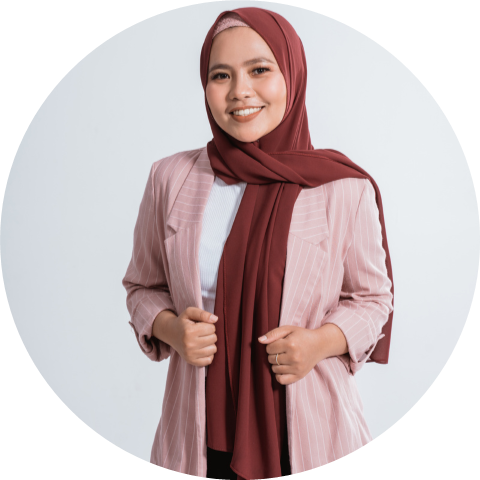 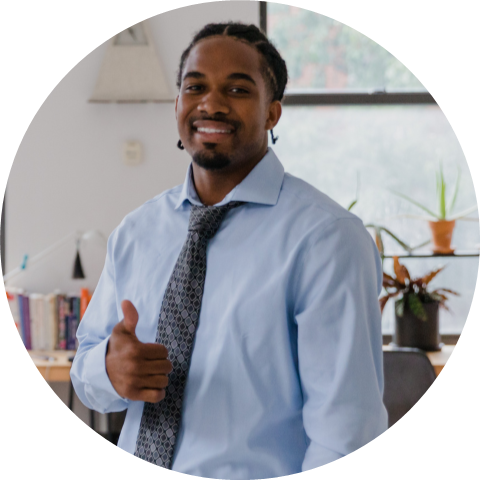 CLIENT NAME
CLIENT NAME
CLIENT NAME
Elaborate on what you want to discuss.
Elaborate on what you want to discuss.
Elaborate on what you want to discuss.
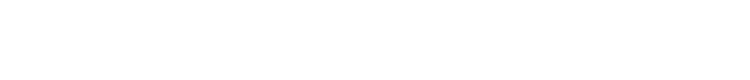 LOGO HERE
2025
CONTACT US
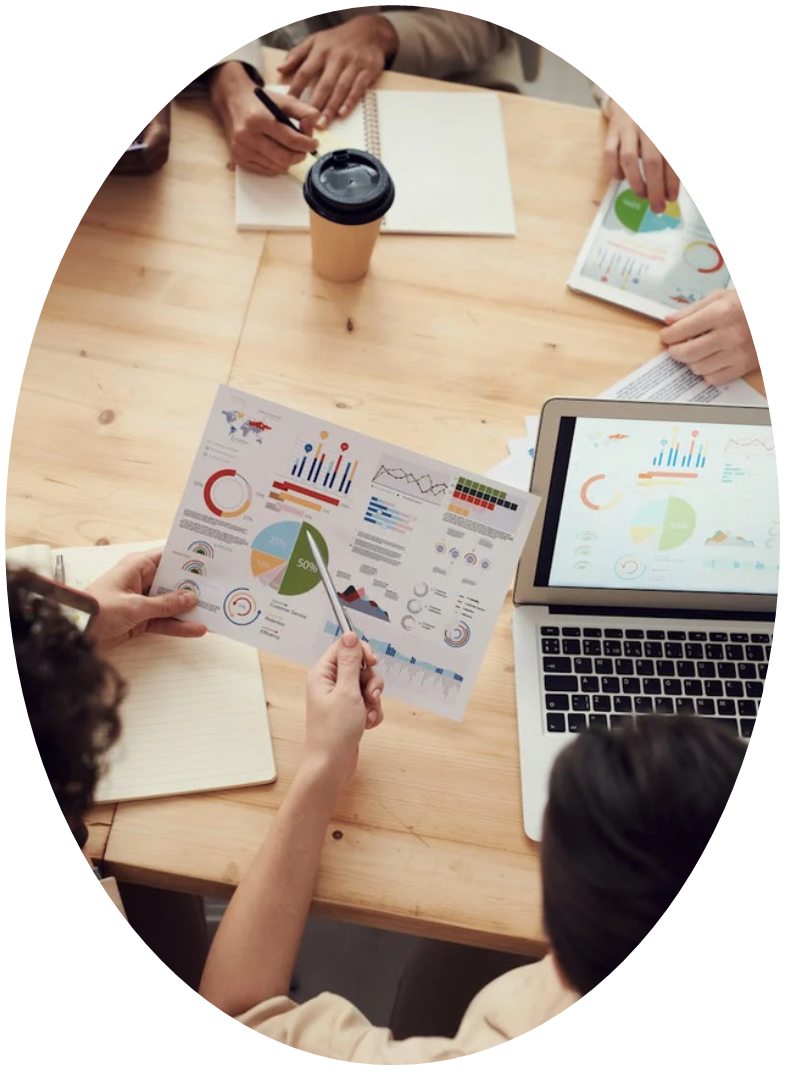 ABOUT US
Welcome to our story!

We are a team of passionate individuals dedicated to making a positive impact in the world. Our mission is to inspire, empower, and uplift others through our work. With a shared vision of creating a more inclusive and compassionate society, we strive to bring about meaningful change through collaboration and innovation.

Our journey is guided by our core values of integrity, creativity, and excellence. We believe in the power of diversity and the strength that comes from embracing different perspectives. By fostering a culture of respect and understanding, we aim to build a community where every voice is heard and valued.

Join us on this exciting adventure as we continue to grow, learn, and make a difference. Together, we can create a brighter future for all. Thank you for being a part of our story.
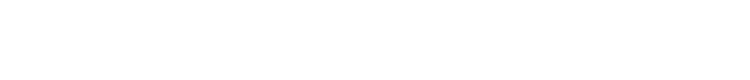 LOGO HERE
2025
CONTACT US
TOOLS
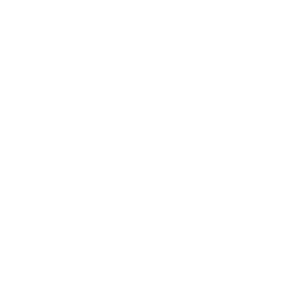 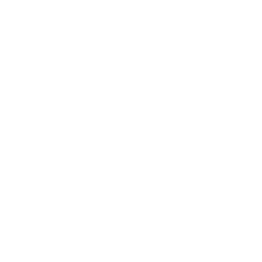 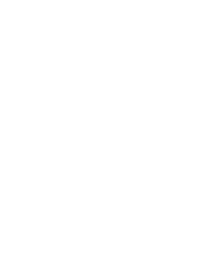 TOOL 1
TOOL 2
TOOL 3
Elaborate on what you want to discuss.
Elaborate on what you want to discuss.
Elaborate on what you want to discuss.
LOGO HERE
2025
CONTACT US
OUR HISTORY
ADD A MAIN POINT
ADD A MAIN POINT
ADD A MAIN POINT
ADD A MAIN POINT
Elaborate on what you want to discuss.
Elaborate on what you want to discuss.
Elaborate on what you want to discuss.
Elaborate on what you want to discuss.
A PICTURE IS WORTH A THOUSAND WORDS
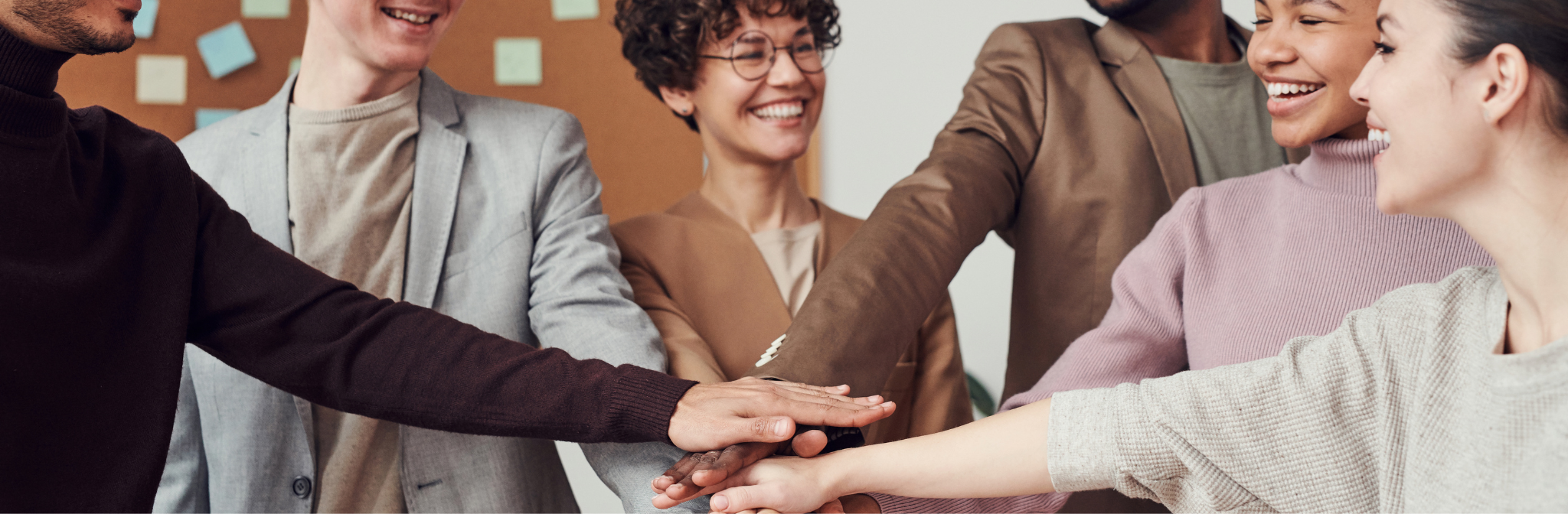 LOGO HERE
2025
CONTACT US
WRITE AN ORIGINAL STATEMENT OR INSPIRING QUOTE
— Include a credit, citation, or supporting message
LOGO HERE
2025
CONTACT US
CONTACT US
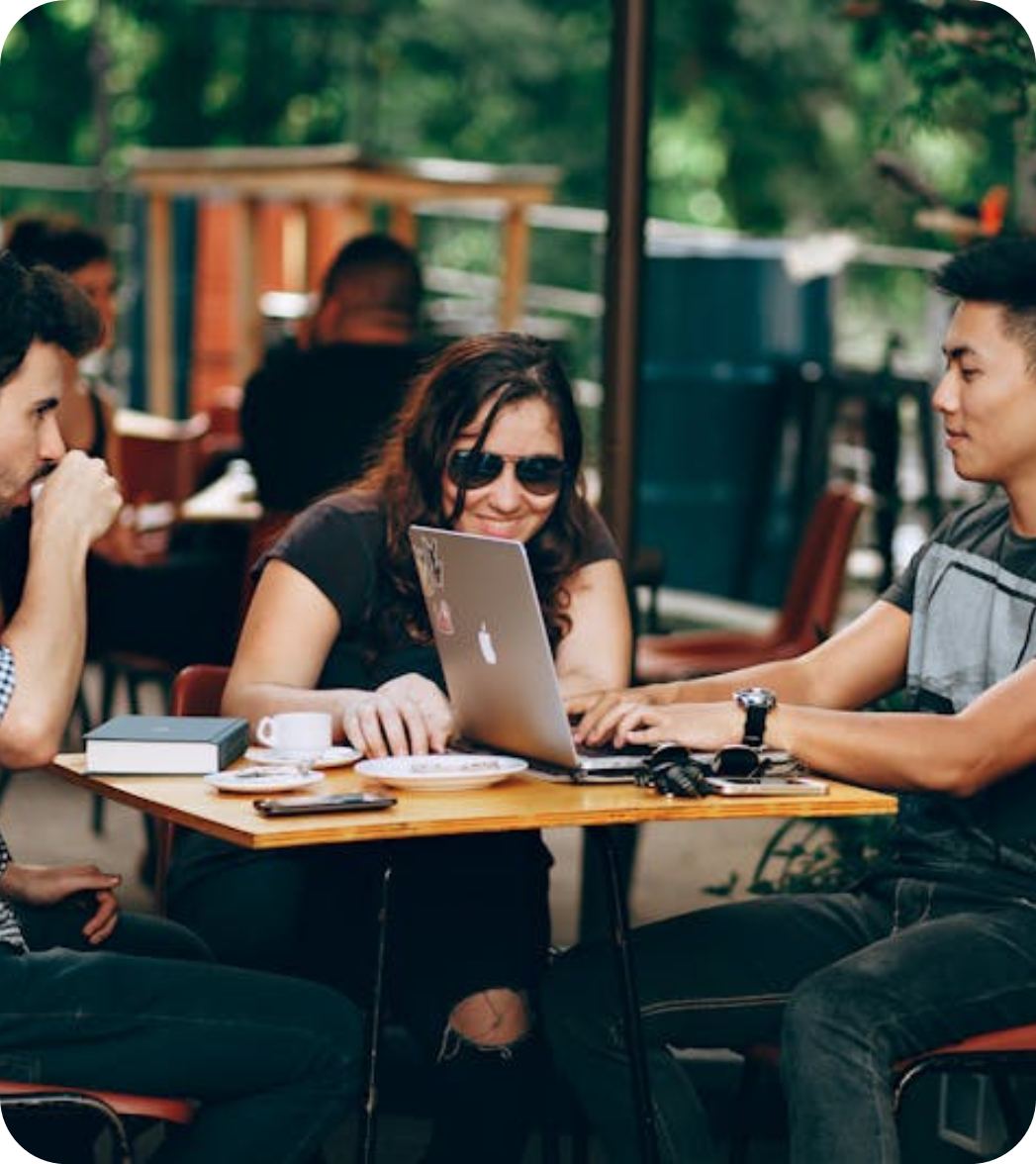 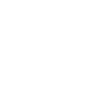 Mailing Address: Provide the physical address of your organization's headquarters or main office.

Phone Number: Include a contact number where visitors can reach your team during business hours.

Email Address: Offer an email address for inquiries and support requests.

Fax Number (if applicable): Include a fax number if your organization still utilizes this method of communication.
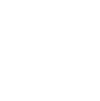 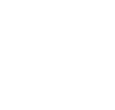 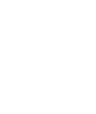 LOGO HERE
2025
CONTACT US
RESOURCE PAGE
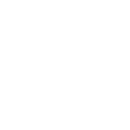 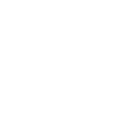 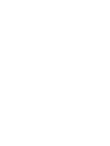 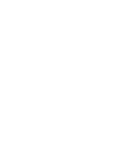 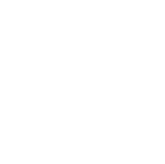 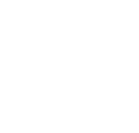 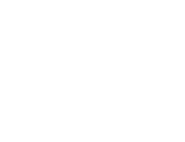 Use these design resources in your Canva Presentation.








You can find these fonts online too. Happy designing! 

Don't forget to delete this page before presenting.
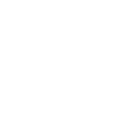 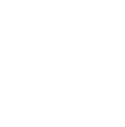 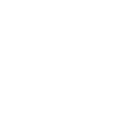 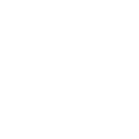 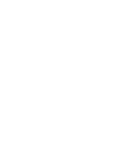 This presentation template uses the following free fonts:
Titles: Blinker
Headers: Blinker
Body Copy: Arimo
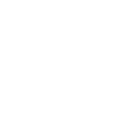 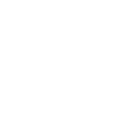 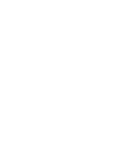 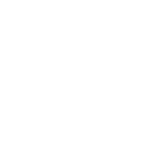 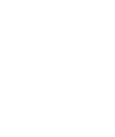 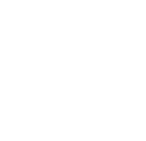 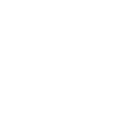 LOGO HERE
2025
CONTACT US
CREDITS
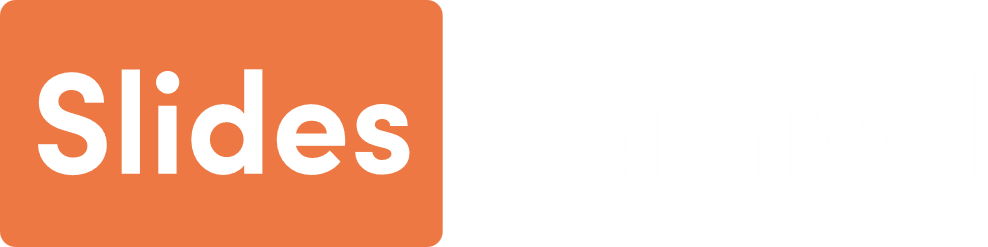 This presentation template is free for everyone to use thanks to the following:
SlidesCarnival for the presentation template
Pexels for the photos
HAPPY DESIGNING!